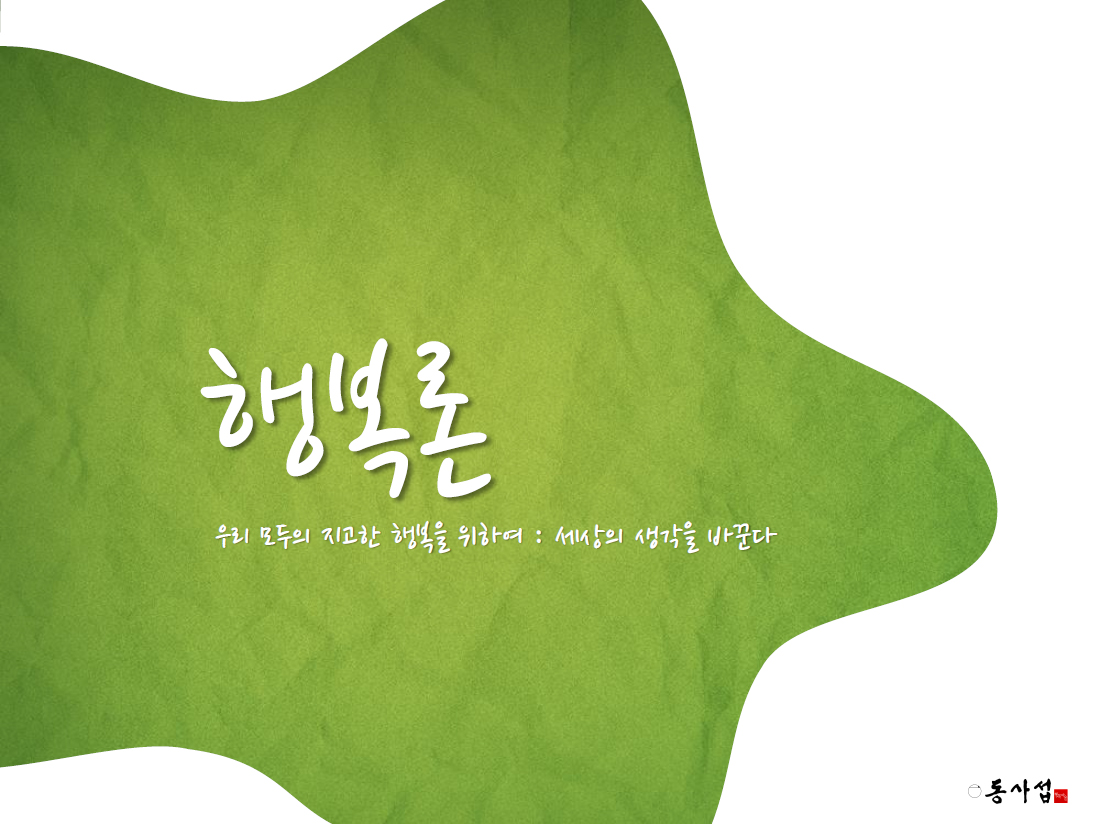 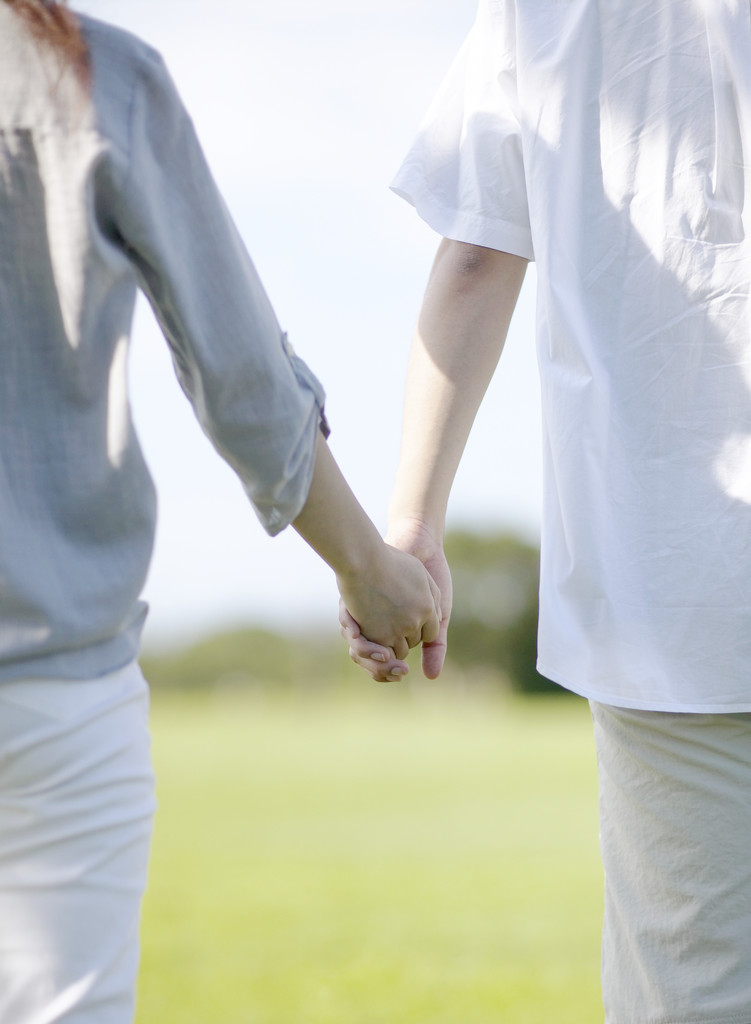 2
동사섭의 행복론
행복이란, 좋은 느낌 (good feeling)
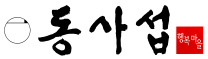 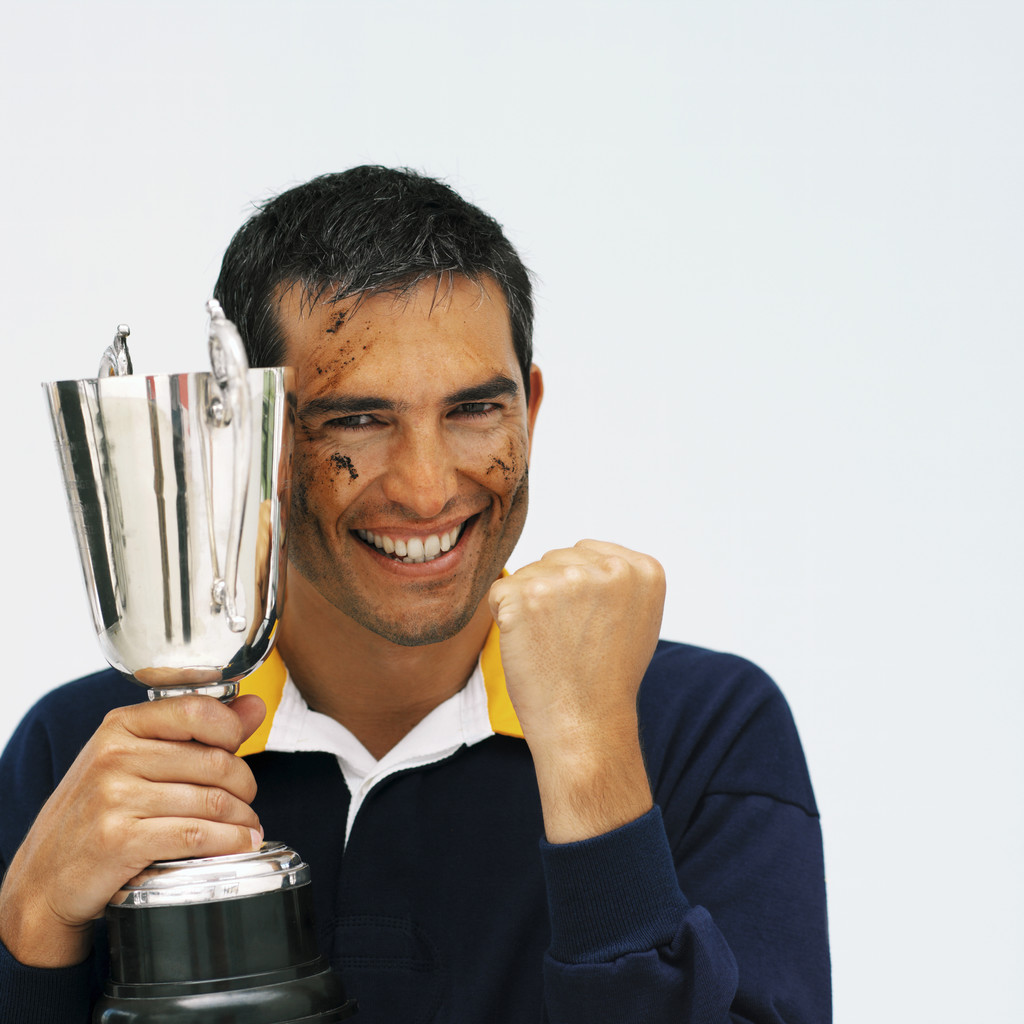 3
동사섭의 행복론
행복이란, 욕구하는 것이 성취(소유)될 때 일어나는 좋은 느낌
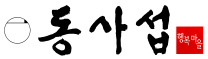 4
행복 공식
소유
=
행복
욕구
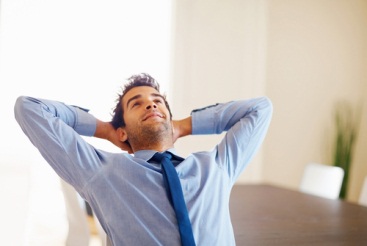 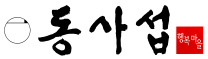 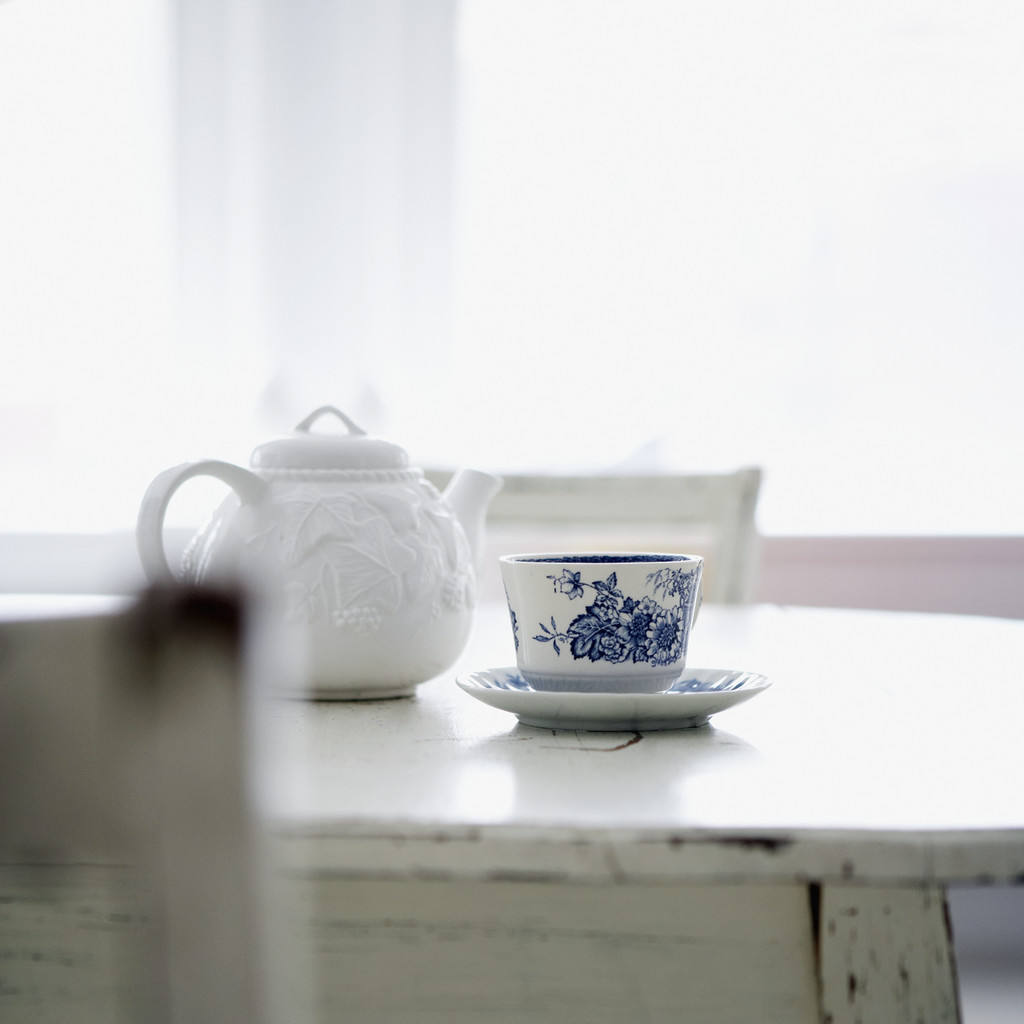 5
소유
미래형 소유 : 미래에 소유되어 질 것
완료형 소유 : 이미 소유하고 있는 것
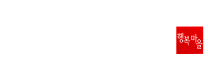 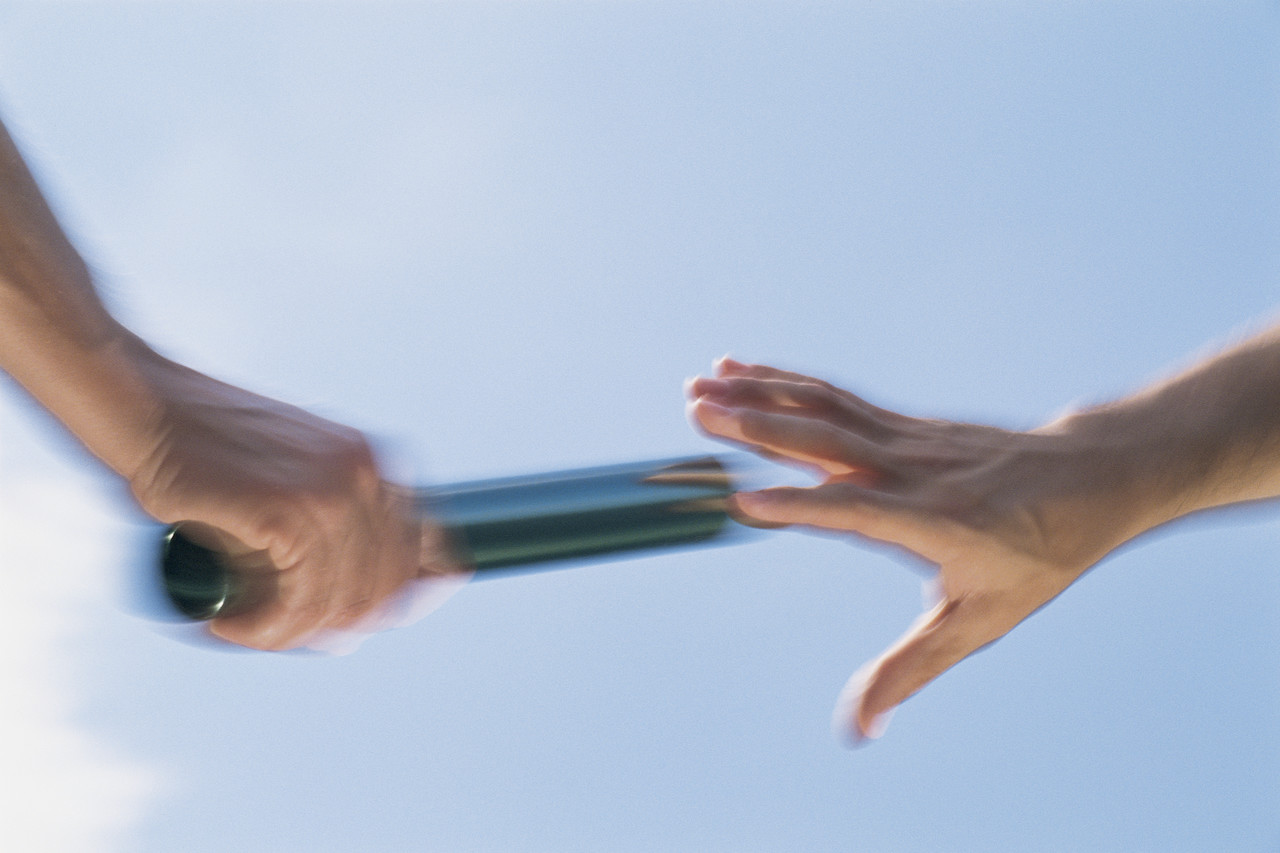 6
욕구
니즈(needs) : 필요한 것들
desire: 필요한 것들을 요청하는 마음
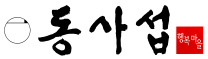 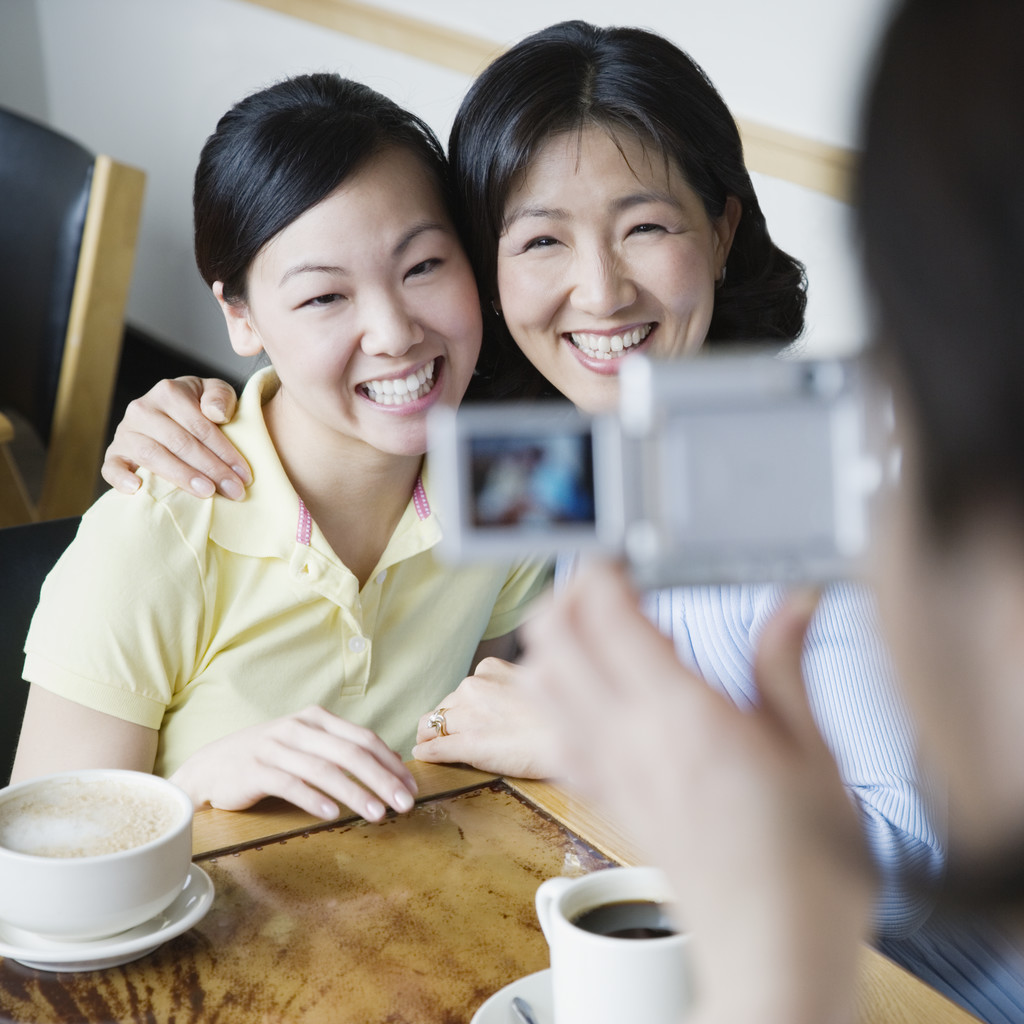 7
동사섭의 행복론
구현 행복론: 『욕구하는 것을 성취』하여 행복해지는 것
지족 행복론: 『이미 넘치는 행복, 넘치는 소유 속에 있음이란 깨달음』을 통한 행복론
초월 행복론 :  『욕구 주체인 나도 욕구 대상인 니즈들도 본래 없음이란 깨달음』을 통한 행복론
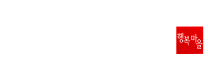 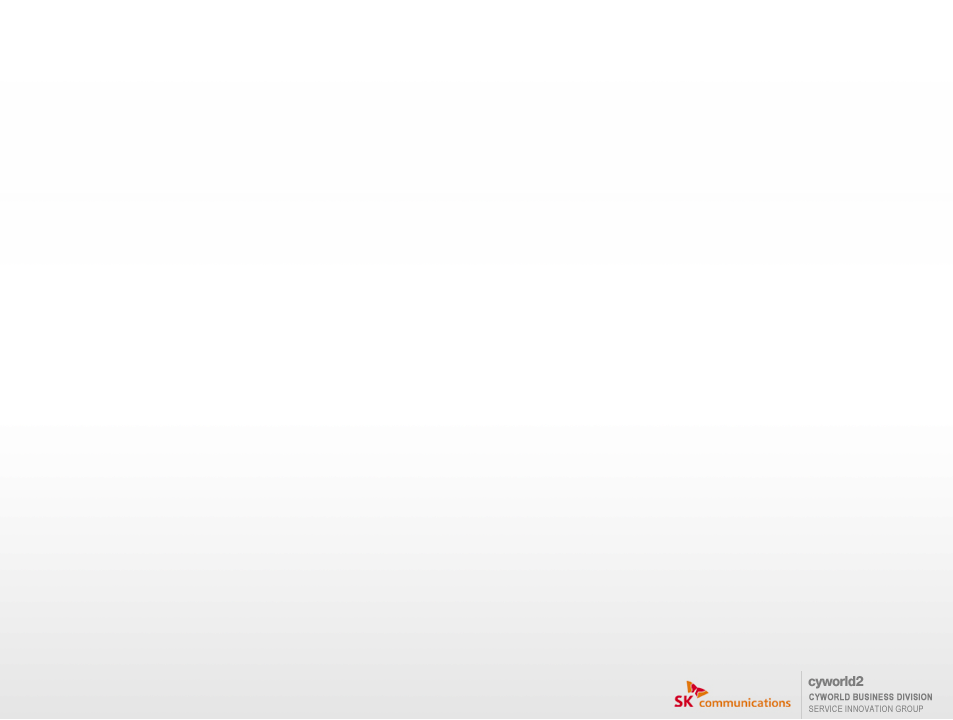 감/사/합/니/다
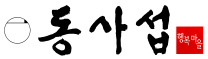